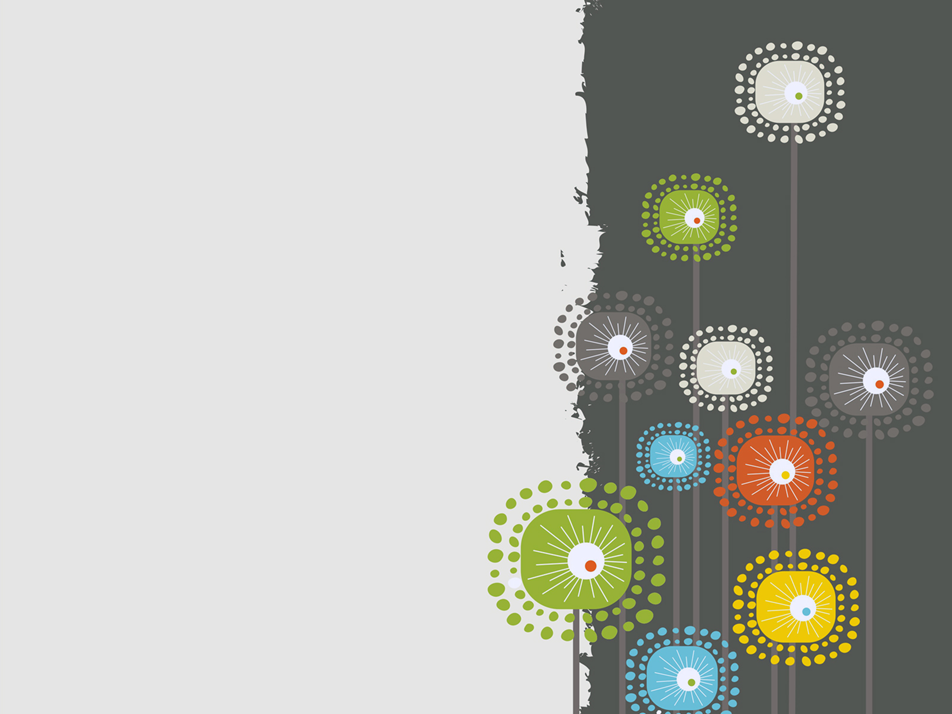 MES GEOMETRINIŲ FIGŪRŲ ŠALYJE.
Kauno lopšelis- darželis „Liepaitė“
Parengė: Rasa Barvainienė
Aistė Guobė
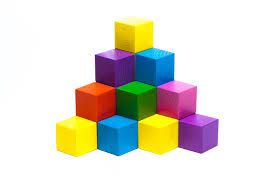 SVEIKI VAIKAI, KVIEČIAME VISUS Į GEOMETRINIŲ FIGŪRŲ ŠALĮ.
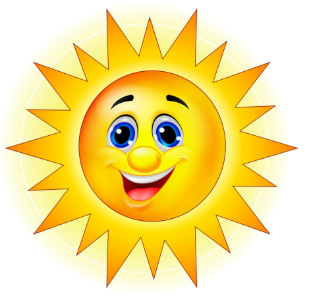 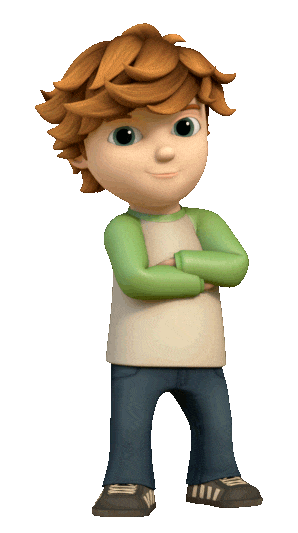 KARTU GALĖSIME ATLIKTI  UŽDUOTIS
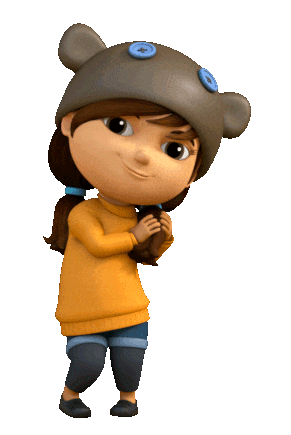 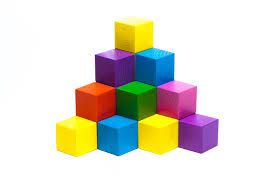 IŠVARDINK PAVEIKSLĖLIUS. KOKIĄ GEOMETRINĘ FIGŪRĄ PRIMENA ŠIE PAVEIKSLĖLIAI?
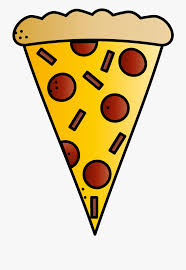 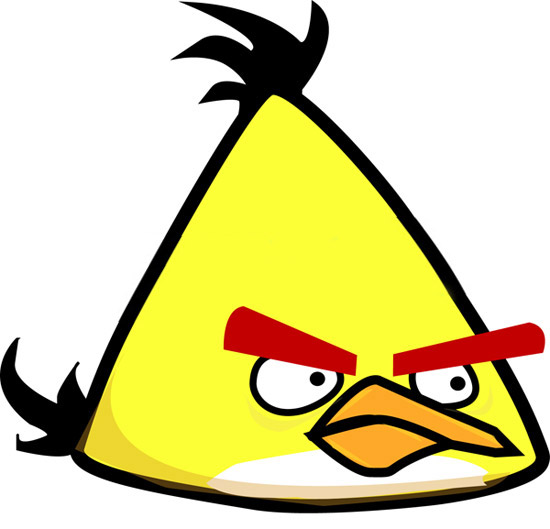 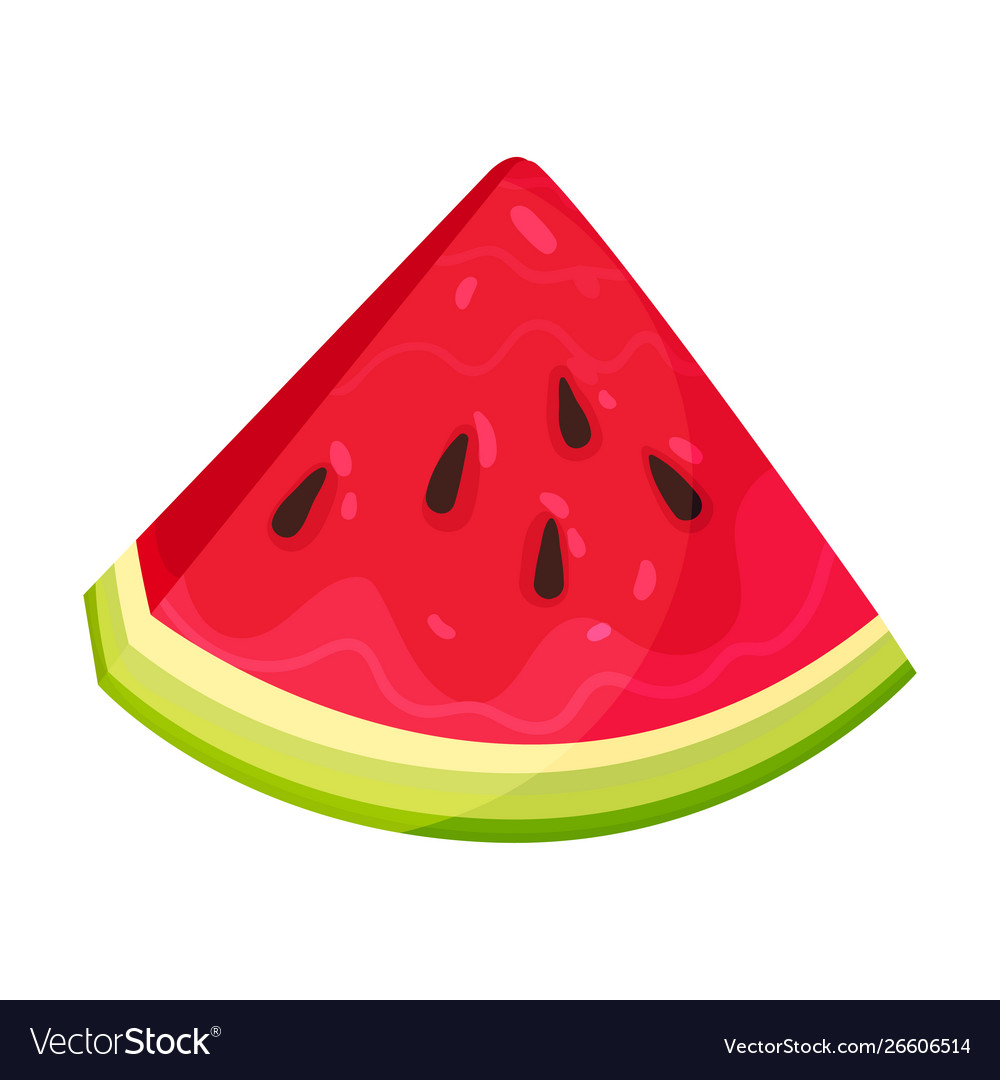 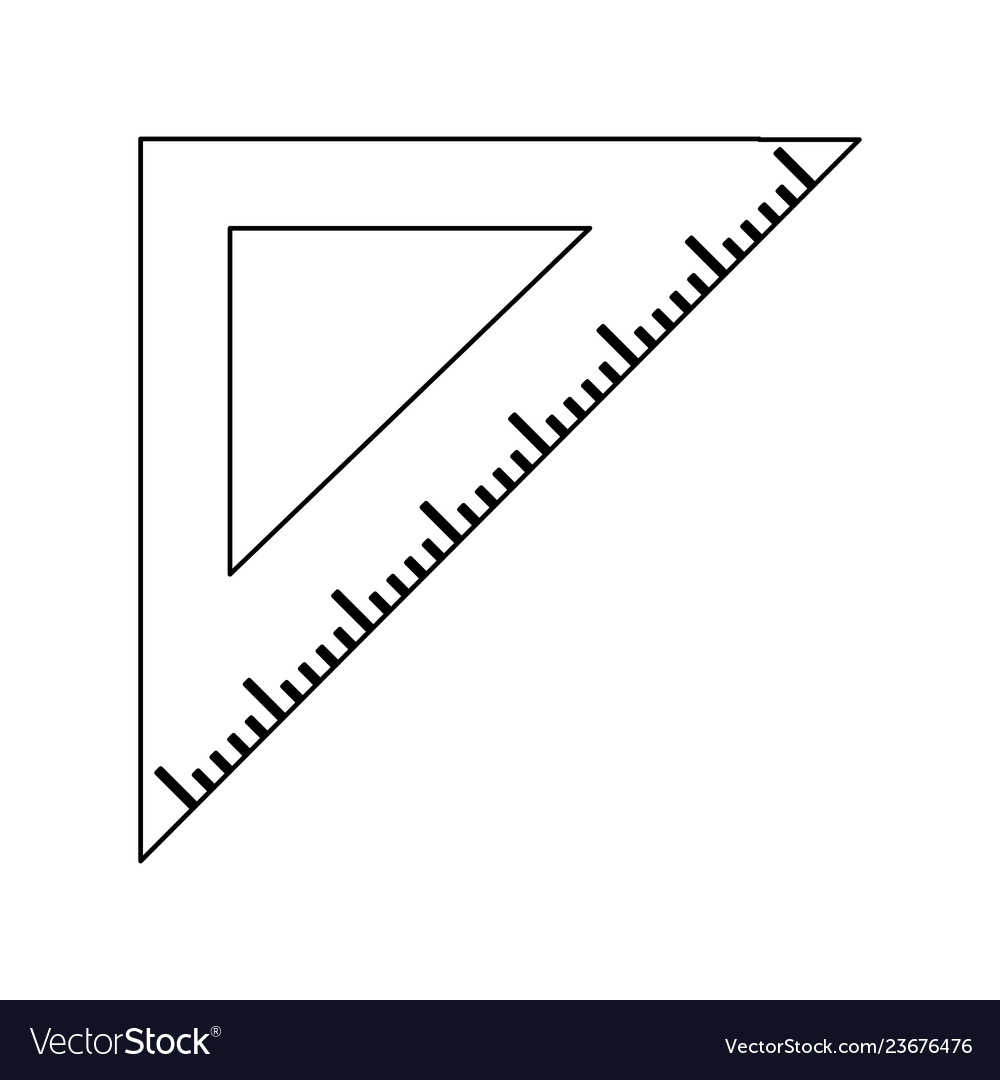 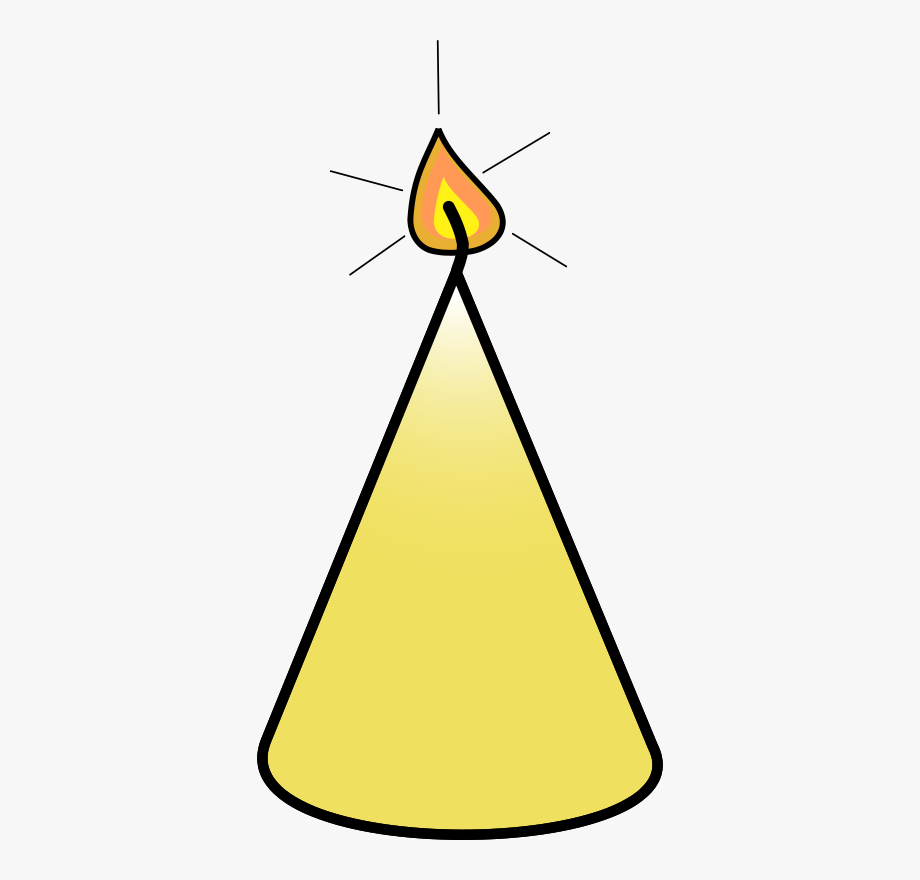 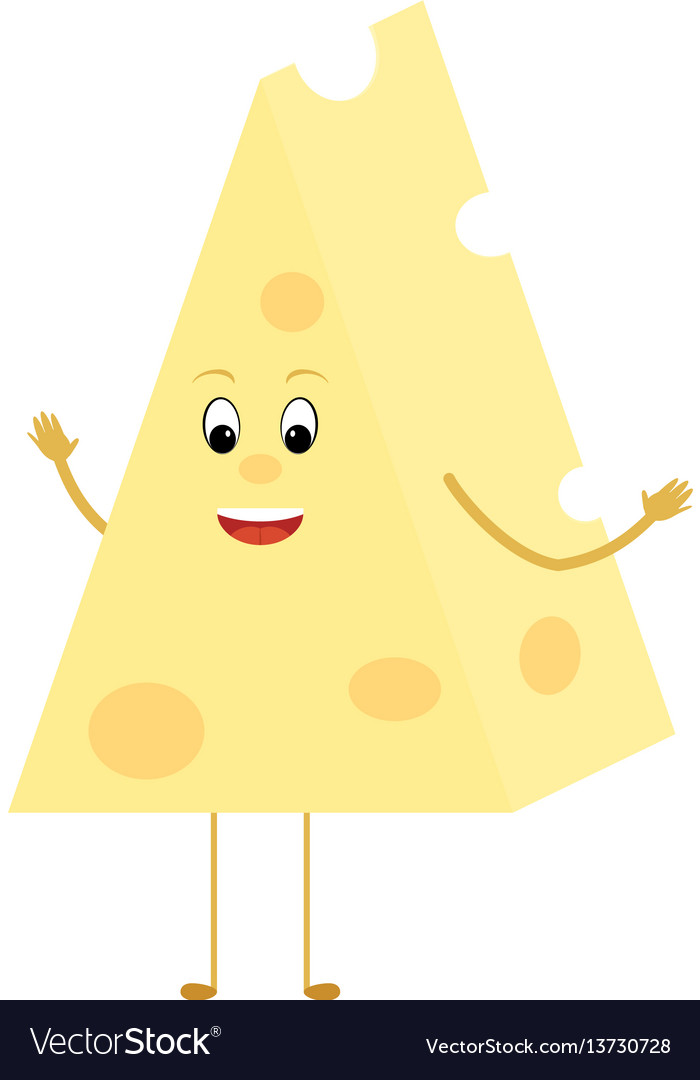 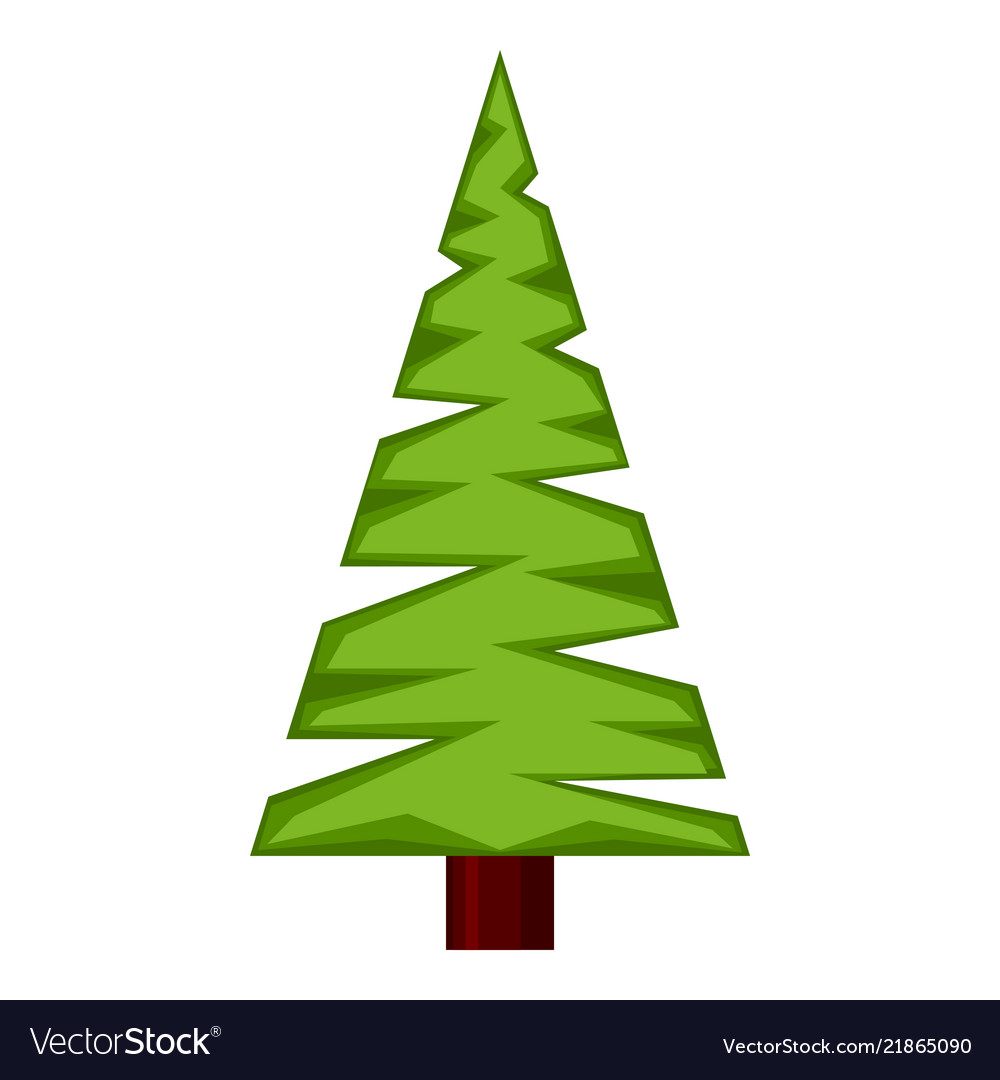 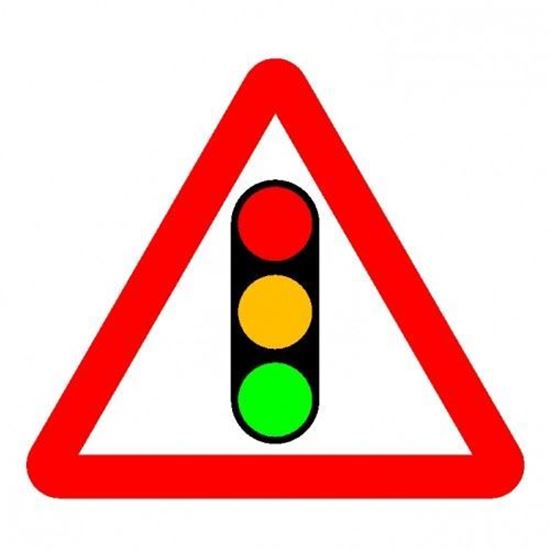 PADĖK MAN SUDĖTI GEOMETRINES FIGŪRAS Į JŲ VIETAS. JAS NUSPALVINK ATITINKAMA SPALVA.
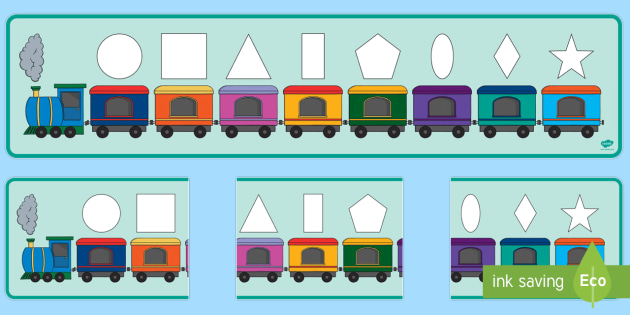 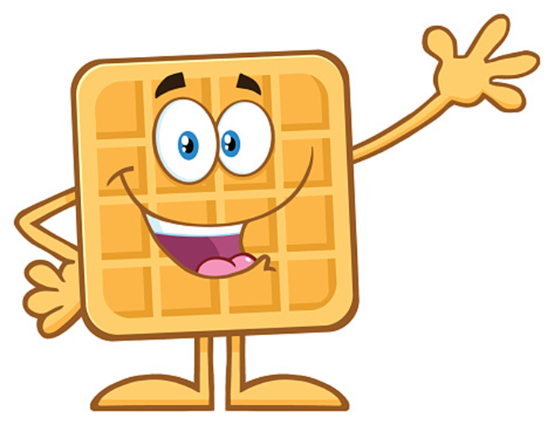 PADĖK  SUSITIKTI GEOMETRINĖMS FIGŪROMS.
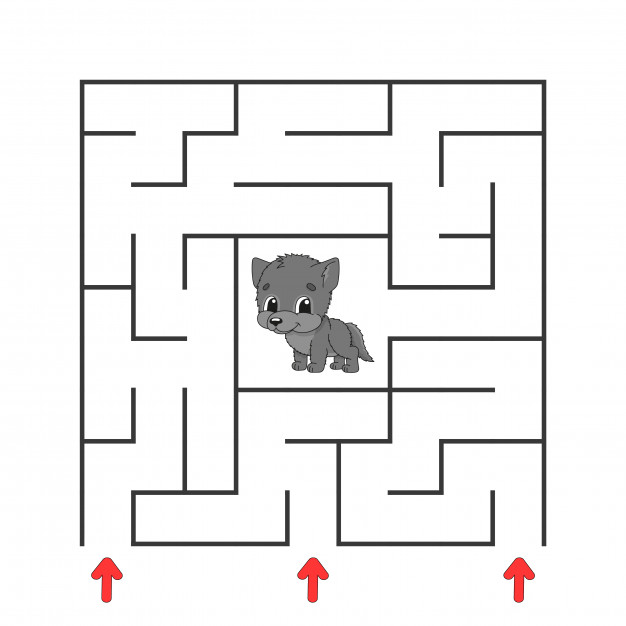 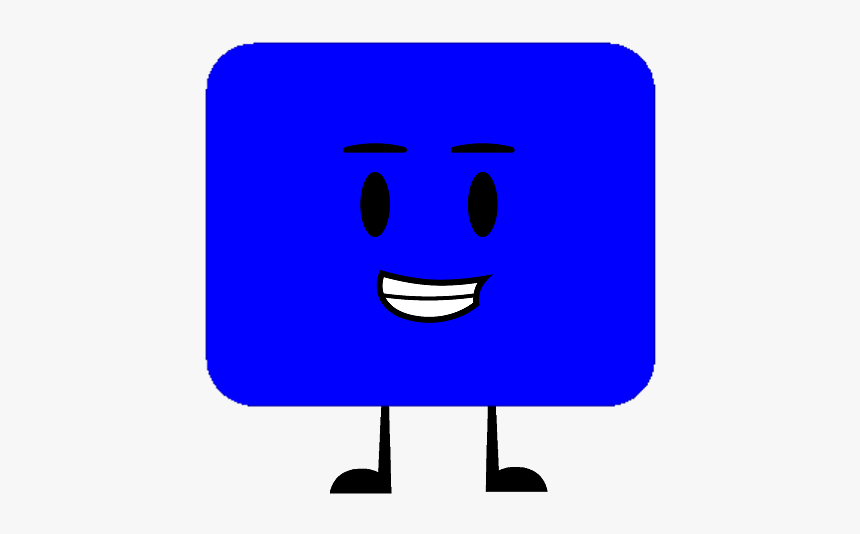 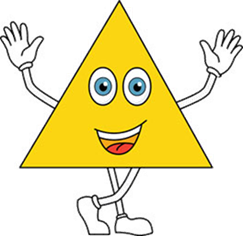 NUSPALVINK PAVEIKSLĖLĮ PAGAL PATEIKTAS SPALVAS.
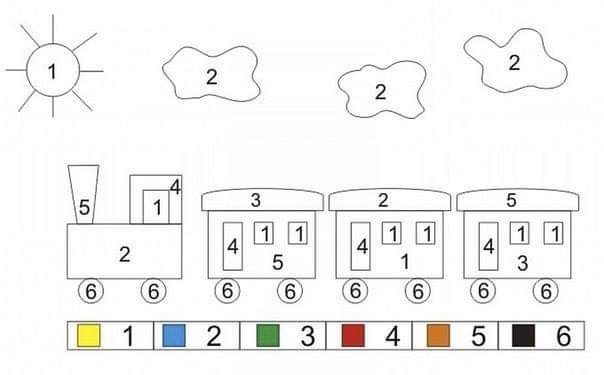 KOKĮ PAVEIKSLIUKĄ SUDĖLIOSI IŠ  TURIMŲ GEOMETRINIŲ FIGŪRŲ?
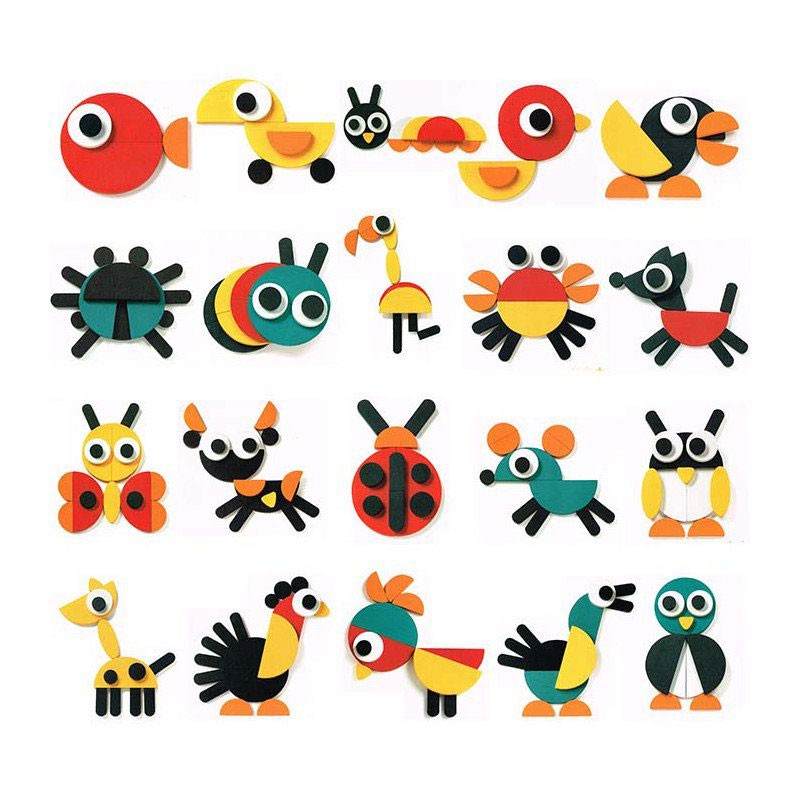 IŠKIRPK IR SUKLIJUOK FIGŪRAS Į ATITINKAMAS VIETAS.
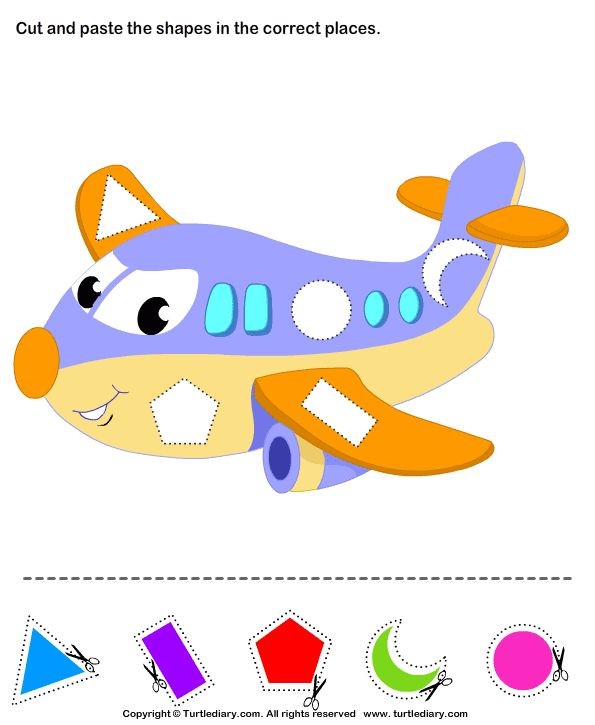 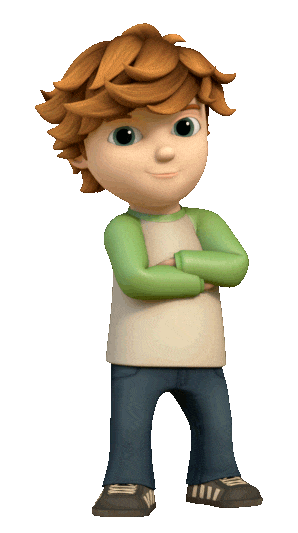 SUSKAIČIUOK KIEK PIEŠINYJE YRA APSKRITIMŲ. SUSKAIČIAVĘS APIBRAUK TINKAMĄ ATSAKYMĄ. NUSPALVINK PAVEIKSLĖLĮ.
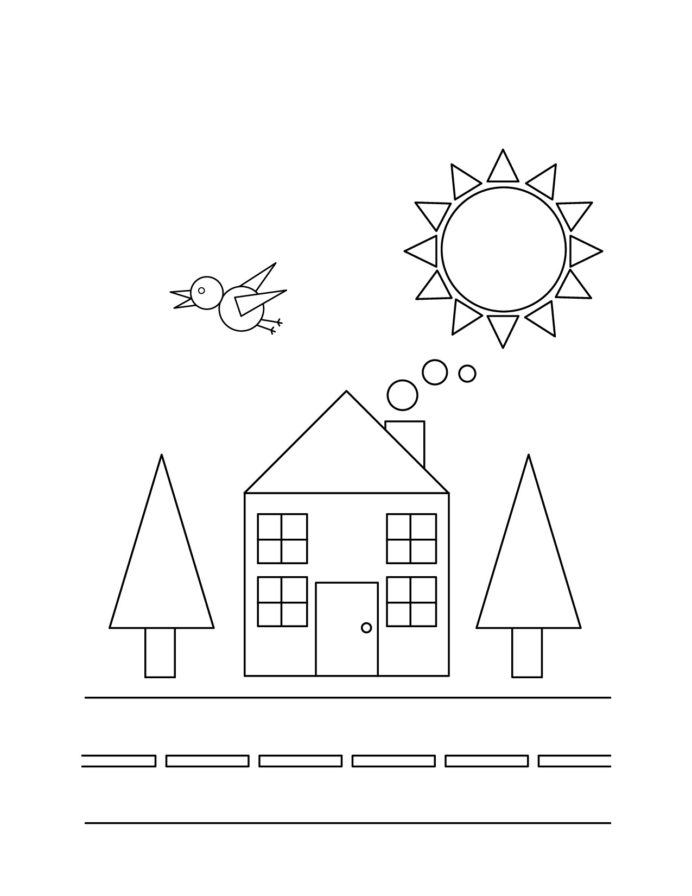 7
8
6
9
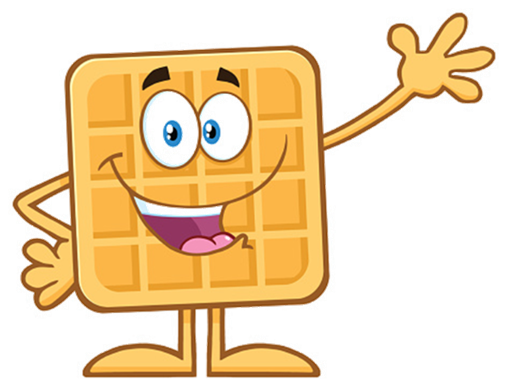 IŠKIRPK GEOMETRINES FIGŪRAS IR IŠ JŲ PADARYK LAIVĄ.
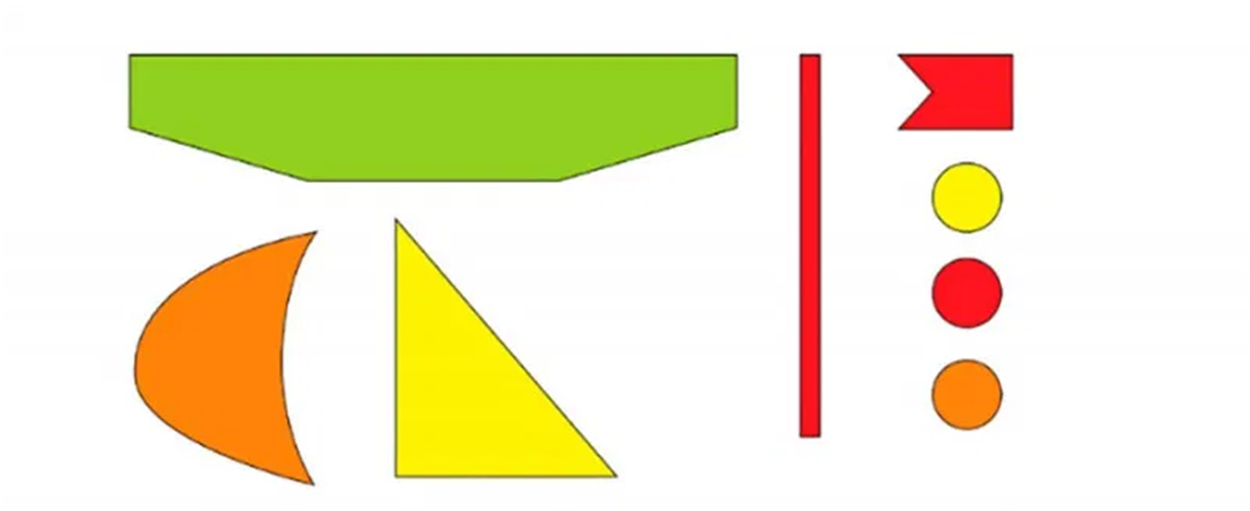 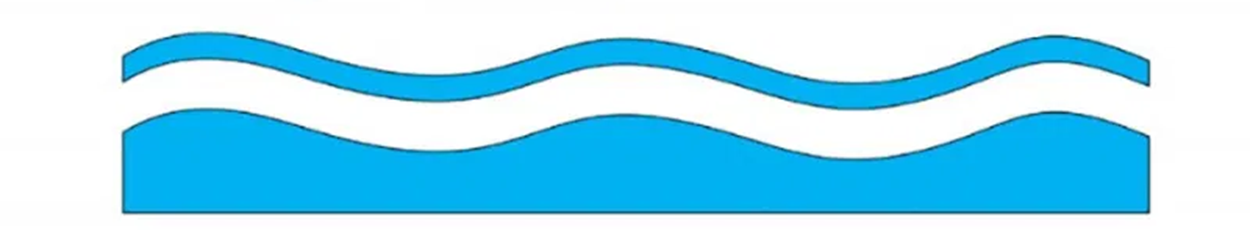 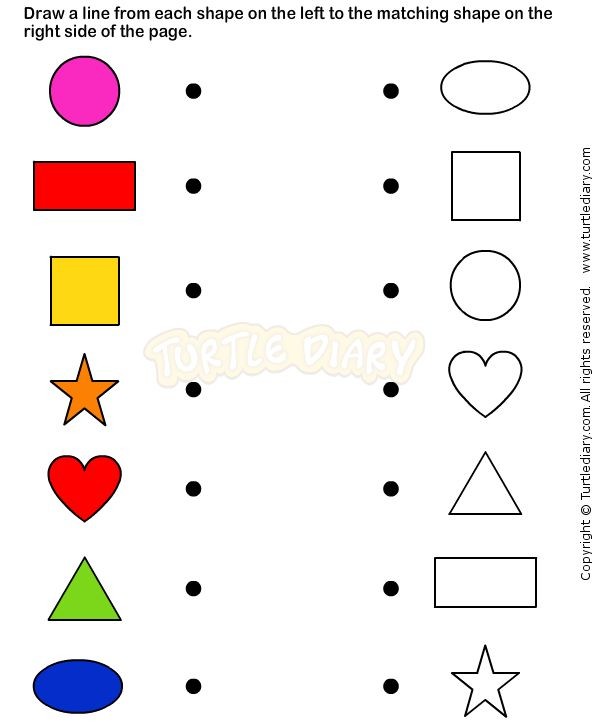 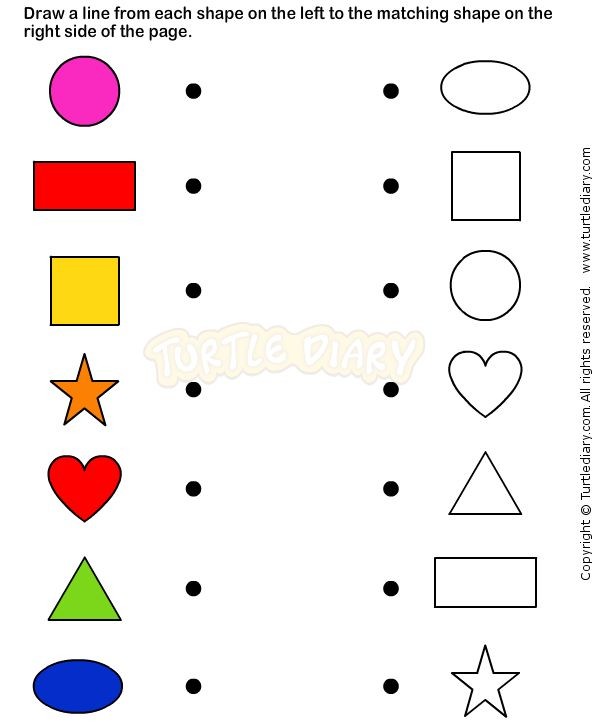 SURASKIT VIENODAS FIGŪRAS JAS SUJUNK IR NUSPALVINKIT TA PAČIA SPALVA.
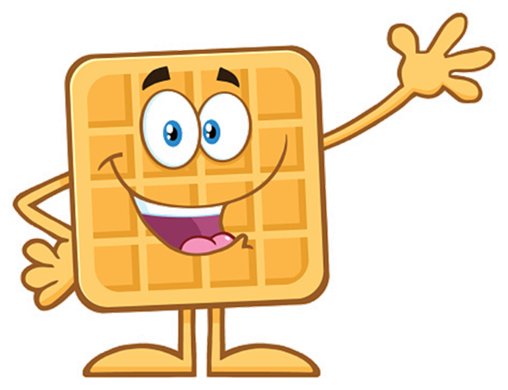 IŠKIRPK IR SUKLIJUOK FIGŪRAS Į ATITINKAMAS VIETAS.
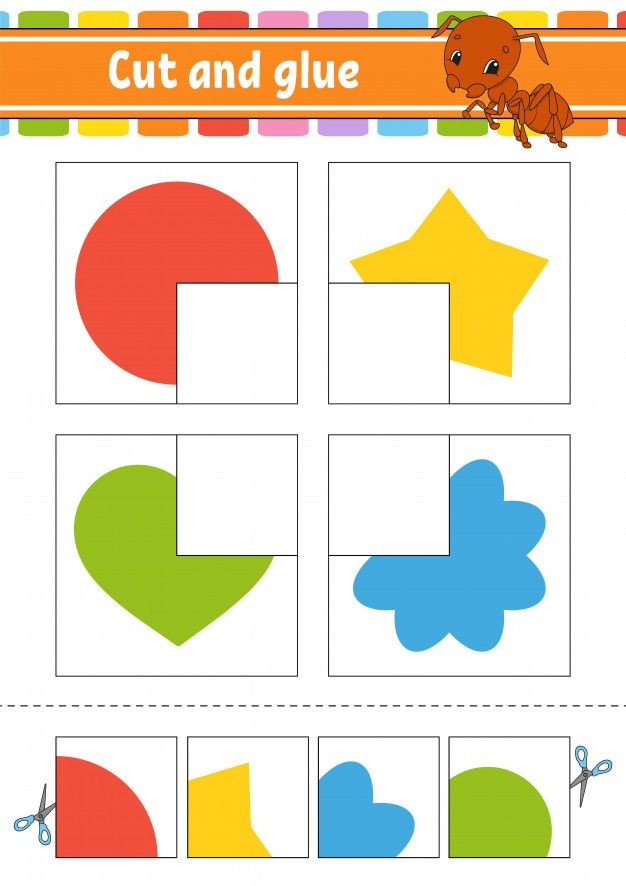 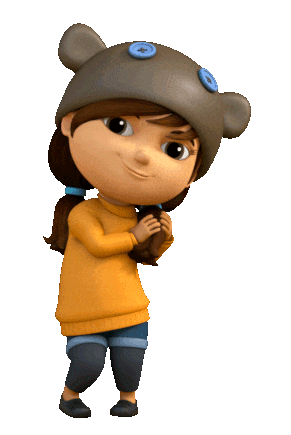 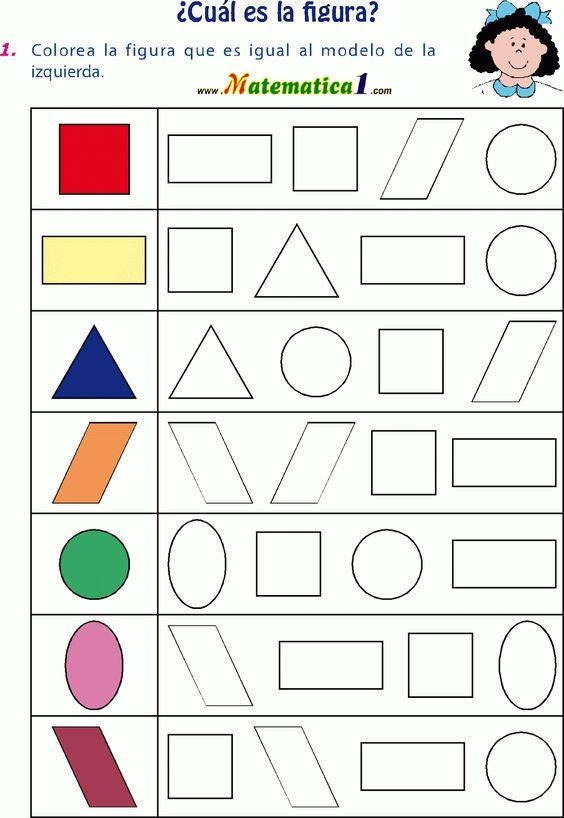 SURASK ATITINKAMĄ FIGŪRĄ KIEKVIENOJE EILĖJE IR NUSPALVINK TA PAČIA SPALVA.
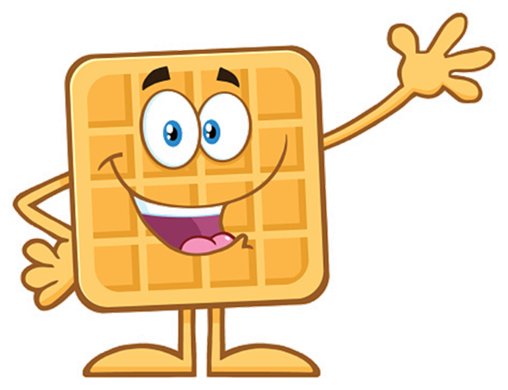 SUGRUPUOK PO 3.
SUSKAIČIUOK GEOMETRINES FIGŪRAS IR NUSPALVINK KLAUNĄ.
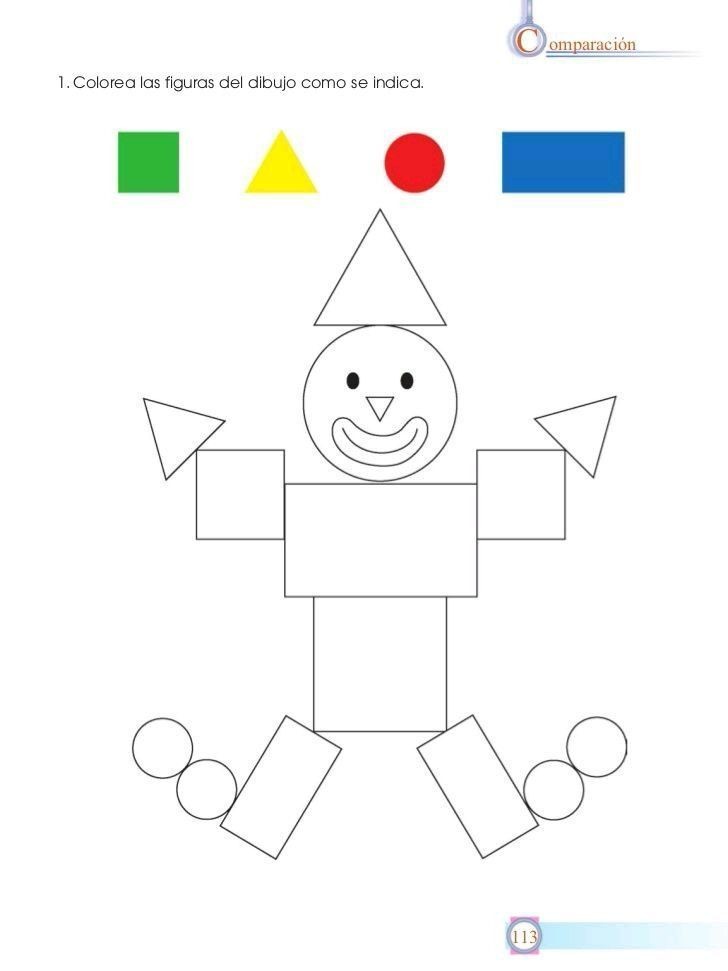 KURIOS GEOMETRINĖS FIGŪROS TURI KAMPUS?
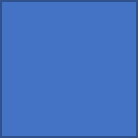 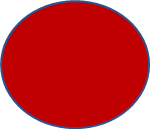 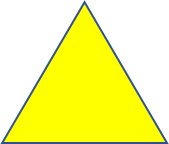 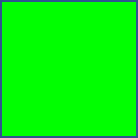 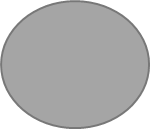 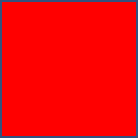 IŠVARDINK GEOMETRINES FIGŪRAS.
KOKIOS FIGŪROS TRŪKSTA ?
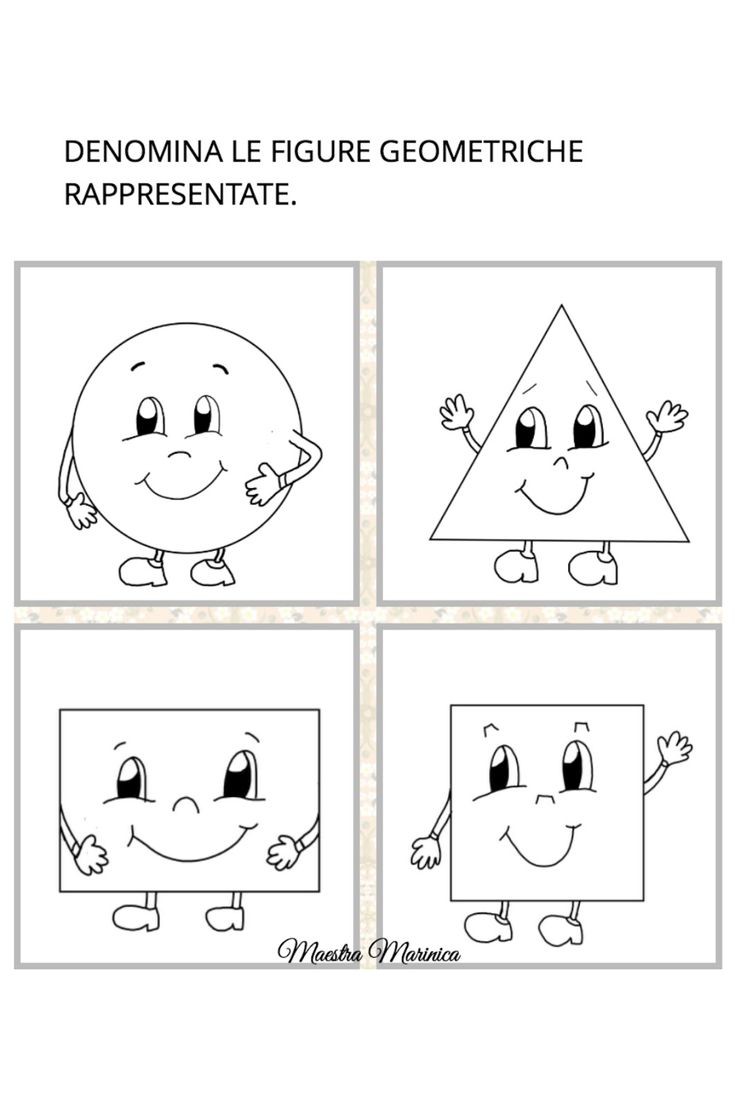 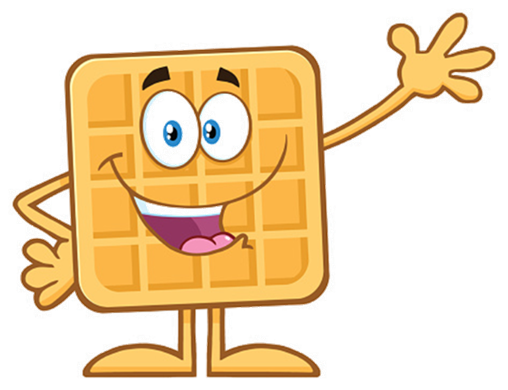 FIGŪROS
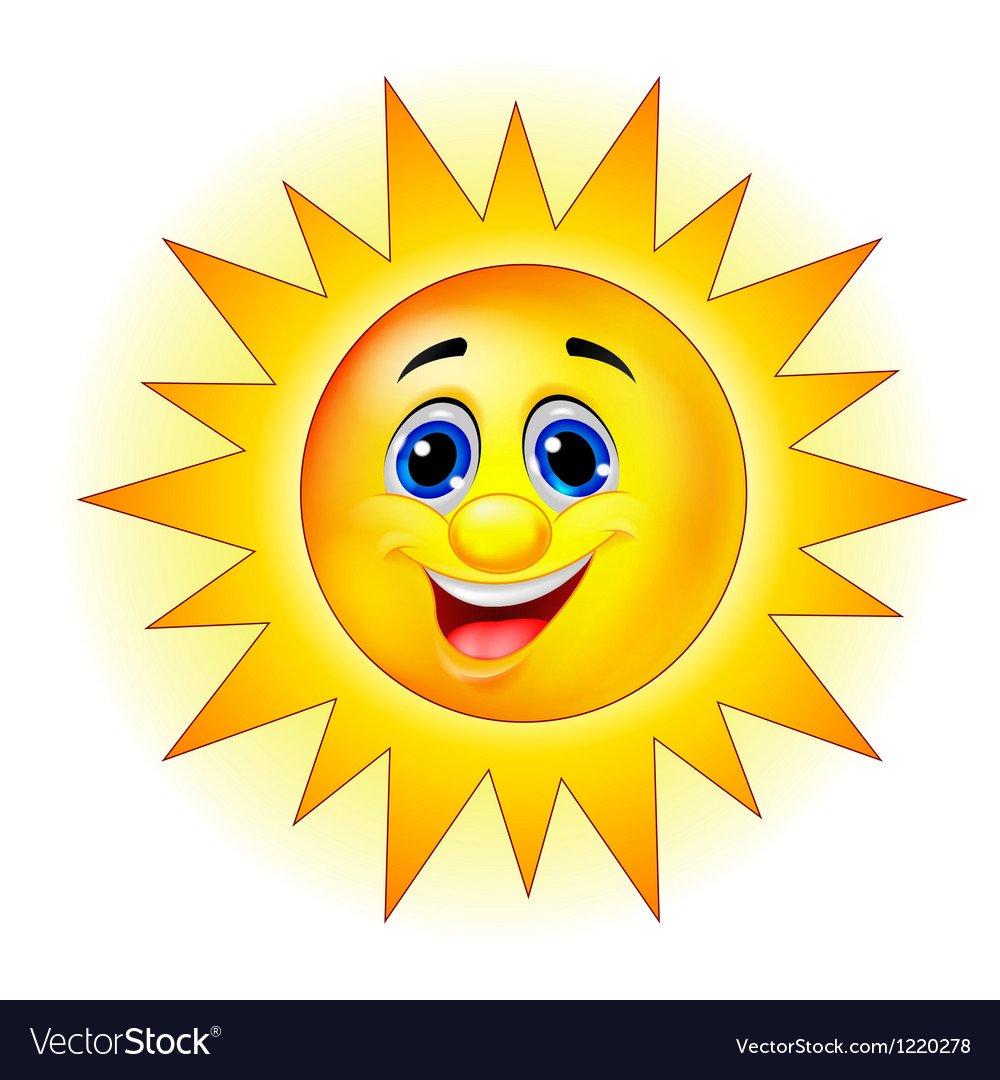 ŠAUNUOLIAI VAIKAI PUIKIAI PADIRBĖJOT!
LAUKSIME JŪSŲ DARBELIŲ!
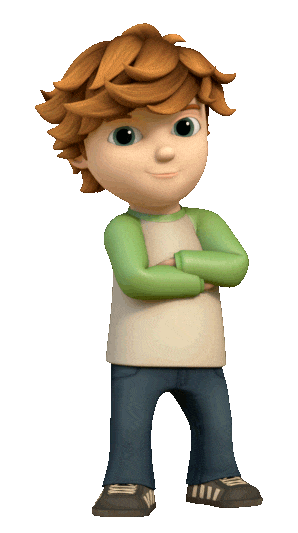 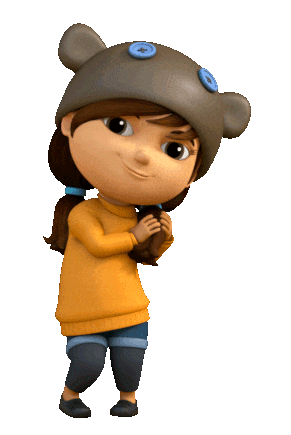 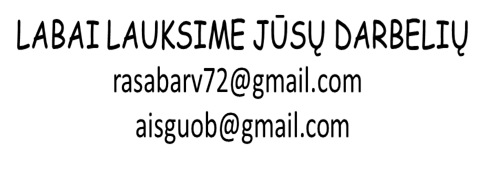 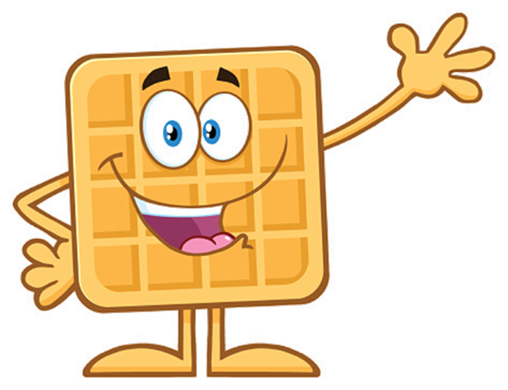 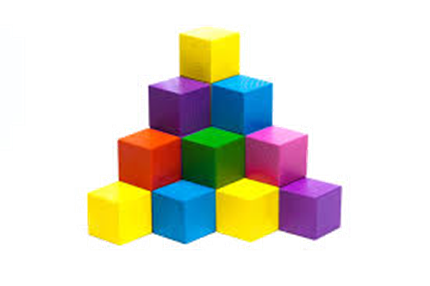 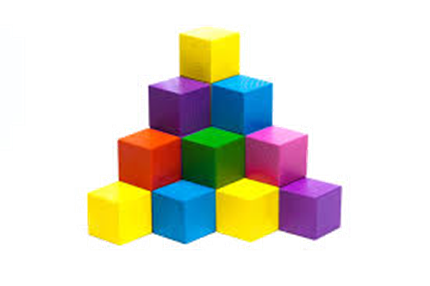